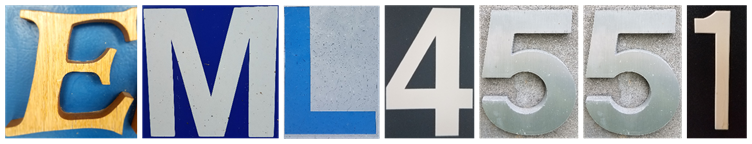 Tesla Pump
Virtual Design Review 2
Patrick Duggan, Garrett Hart, Thomas Kline 
11/09/2017
Team 12
Design Team
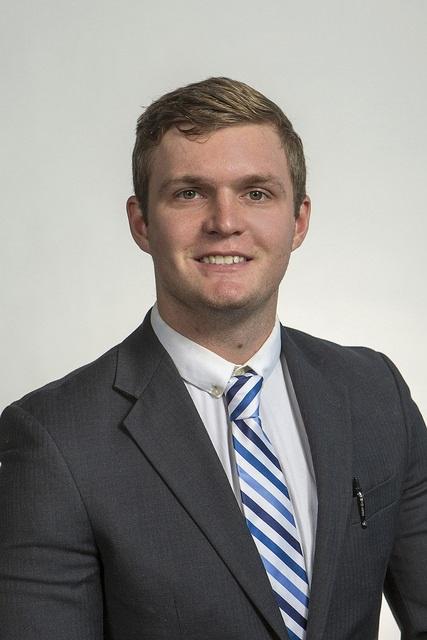 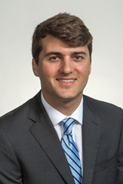 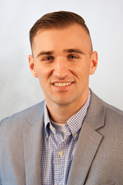 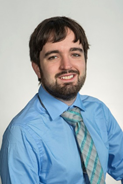 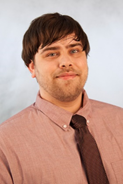 Patrick Duggan
Team Leader
Thomas Kline
Lead ME
Christopher Salim
Design Coordinator
Eric Goff
Secretary
Garrett Hart
Treasurer
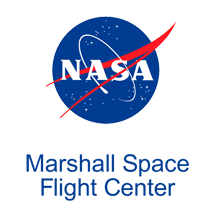 Faculty Advisors:

Shayne McConomy, PhD
Chiang Shih, PhD
Lance Cooley, PhD
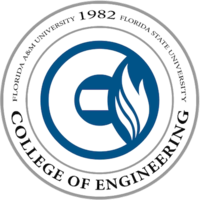 Project Advisors:

James Martin
James Smith
Tesla Pump Recap
Thomas Kline
Stacked Disks
Series of flat disks with inner holes that spin due to a motor

Fluid enters around center of disks and centripetally moves outward 

The boundary layer effect that occurs between the disks propels the fluid 

Increasing rotational speed will increase centripetal force
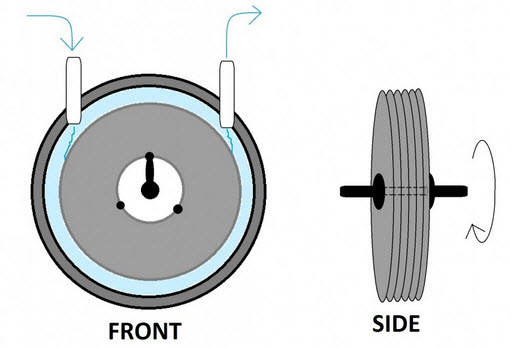 Figure 1. Tesla Pump System [2]
Tesla Pump Recap
Thomas Kline
Stacked Disks
Series of flat disks with inner holes that spin due to a motor

Fluid enters around center of disks and centripetally moves outward 

The boundary layer effect that occurs between the disks propels the fluid 

Increasing rotational speed will increase centripetal force
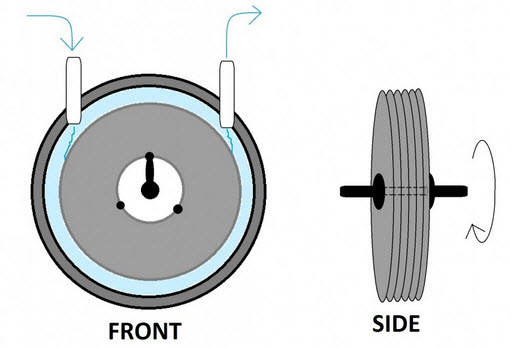 Inlet
Figure 1. Tesla Pump System [2]
Tesla Pump Recap
Thomas Kline
Outlet
Stacked Disks
Series of flat disks with inner holes that spin due to a motor

Fluid enters around center of disks and centripetally moves outward 

The boundary layer effect that occurs between the disks propels the fluid 

Increasing rotational speed will increase centripetal force
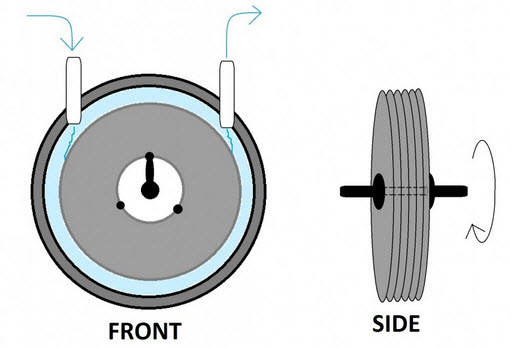 Inlet
Housing
Figure 1. Tesla Pump System [2]
Tesla Pump Recap
Thomas Kline
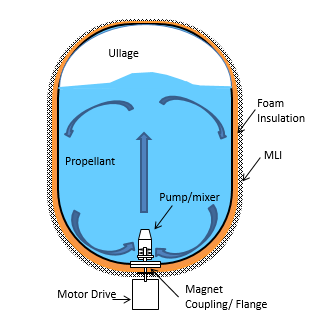 Used for mixing and transporting cryogenic fluid (Liquid Nitrogen and Oxygen)

Size of tank and type of fluid defines the 15 gpm and 5 psi rise targets

Mixing will help reduce stratification within the fluid as well as disperse thermal energy

Pump shall also be robust and be able to transfer fluid from one tank to another depending on needed application
Figure 2. Propellant Mixing [3]
Target Catalog
Thomas Kline
Table 1. Target Catalog
Base of major targets
15 gpm
5 psi pressure rise

To reach the major targets
Disk spacing range based on previous studies 
Minimal power and of disks varies based on the provided motor: Bodine 34B4BEBL

Housing dimensions
Fits on 8 in diameter conflat flange
Fits through 4 in diameter hole
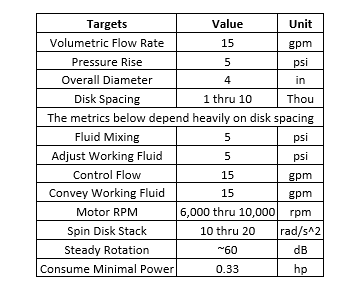 Concept Generation - Overall Concept 1
Thomas Kline
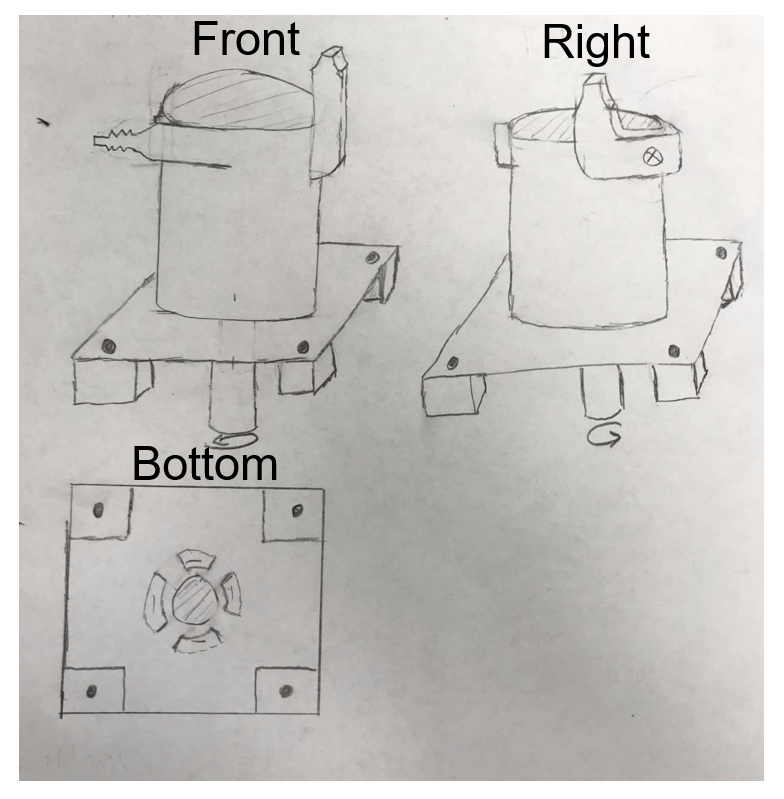 Cylindrical Housing
Anchor points at bottom
Two outlets 
Mixing
Pump out
Inlets at the bottom centered around the shaft
Disks centered in housing
Figure 3. Concept 1
Concept Generation - Overall Concept 1
Thomas Kline
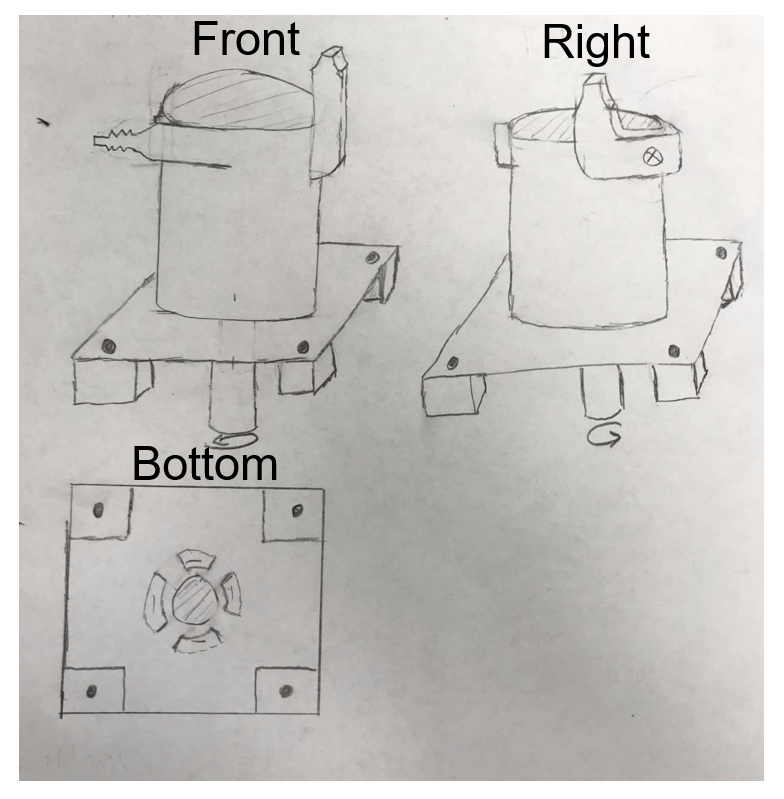 Cylindrical Housing
Anchor points at bottom
Two outlets 
Mixing
Pump out
Inlets at the bottom centered around the shaft
Disks centered in housing
Figure 3. Concept 1
Concept Generation - Overall Concept 1
Thomas Kline
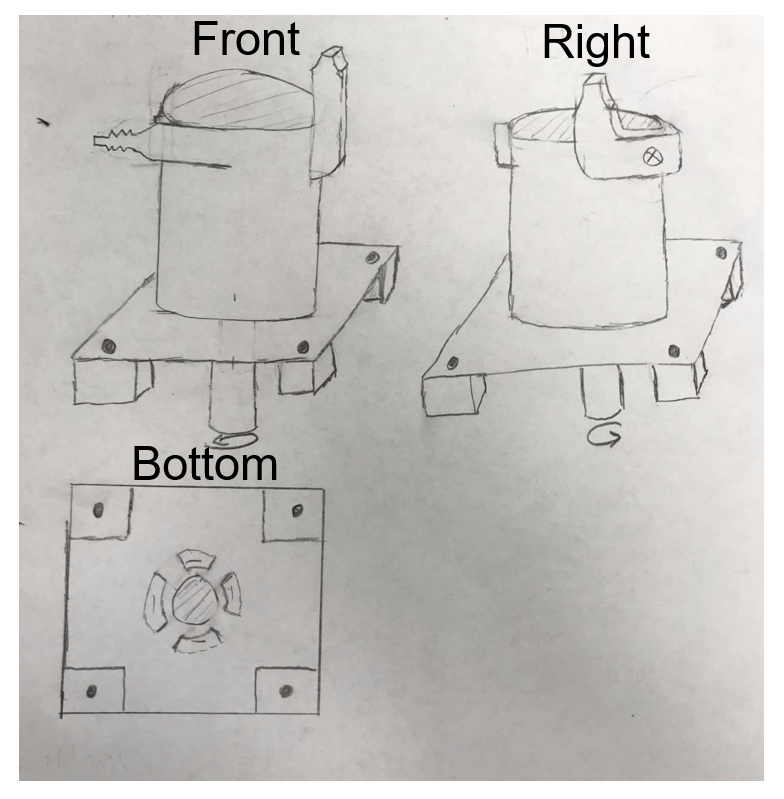 Cylindrical Housing
Anchor points at bottom
Two outlets 
Mixing
Pump out
Inlets at the bottom centered around the shaft
Disks centered in housing
Figure 3. Concept 1
Concept Generation - Overall Concept 1
Thomas Kline
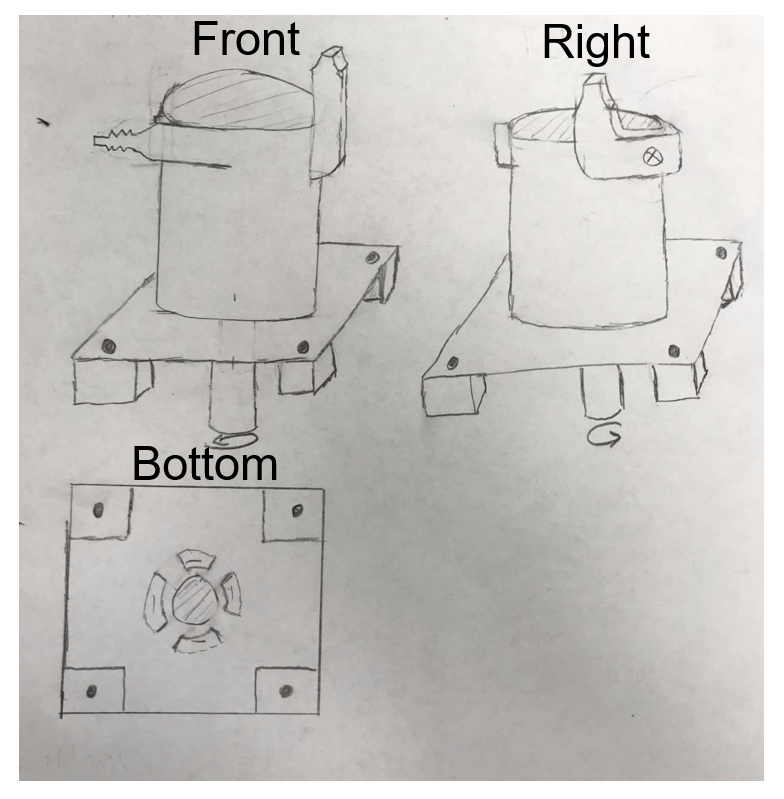 Cylindrical Housing
Anchor points at bottom
Two outlets 
Mixing
Pump out
Inlets at the bottom centered around the shaft
Disks centered in housing
Figure 3. Concept 1
Concept Generation - Overall Concept 1
Thomas Kline
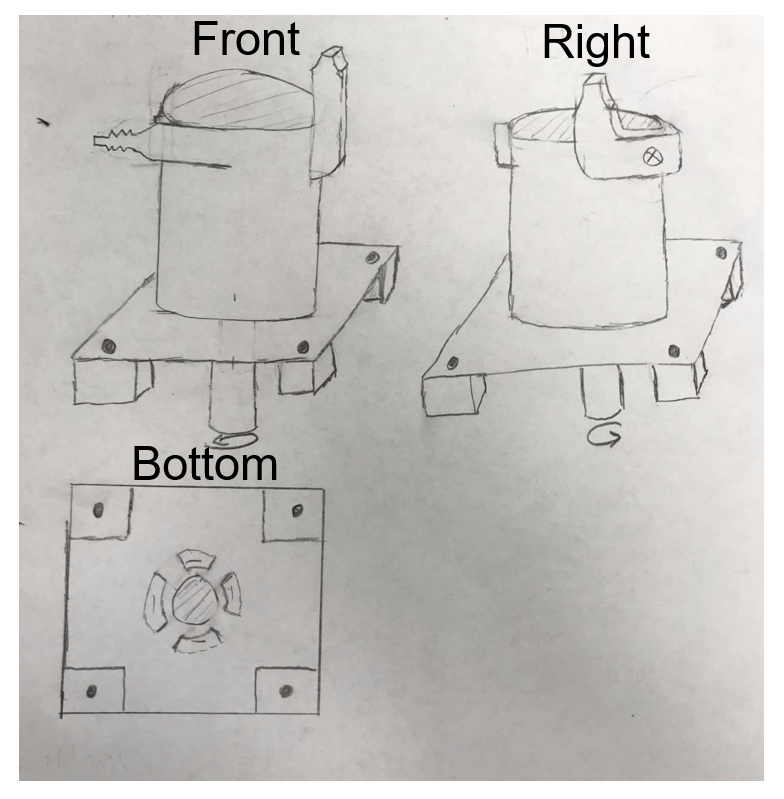 Cylindrical Housing
Anchor points at bottom
Two outlets 
Mixing
Pump out
Inlets at the bottom centered around the shaft
Disks centered in housing
Figure 3. Concept 1
Concept Generation - Overall Concept 1
Thomas Kline
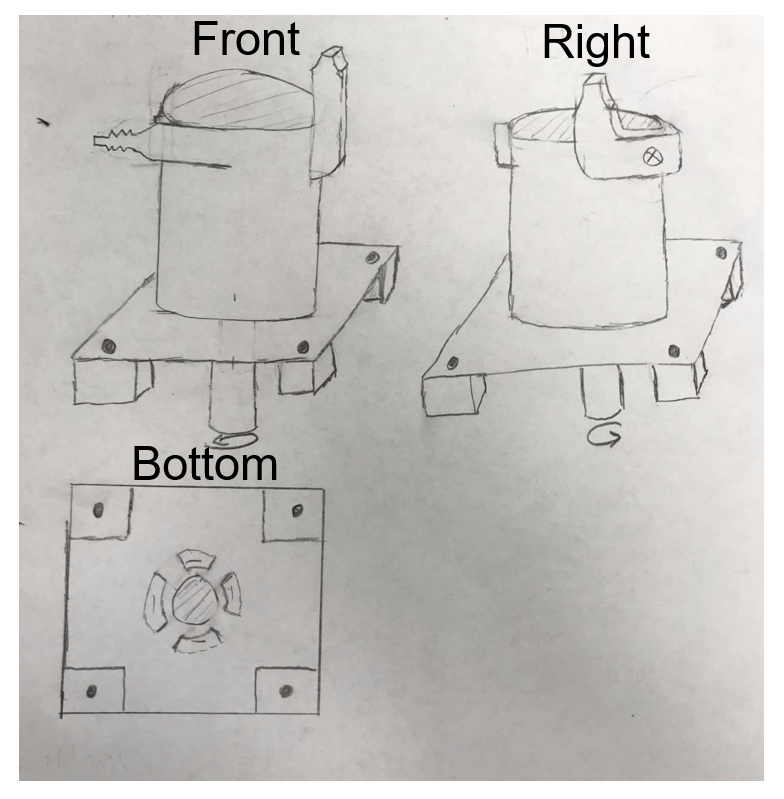 Cylindrical Housing
Anchor points at bottom
Two outlets 
Mixing
Pump out
Inlets at the bottom centered around the shaft
Disks centered in housing
Figure 3. Concept 1
Presenting Next
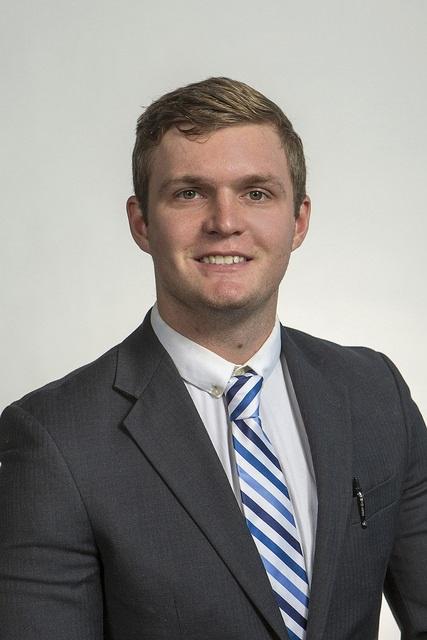 Patrick Duggan
Design Concept 2 & Design Components
Concept Generation - Overall Concept 2
Patrick Duggan
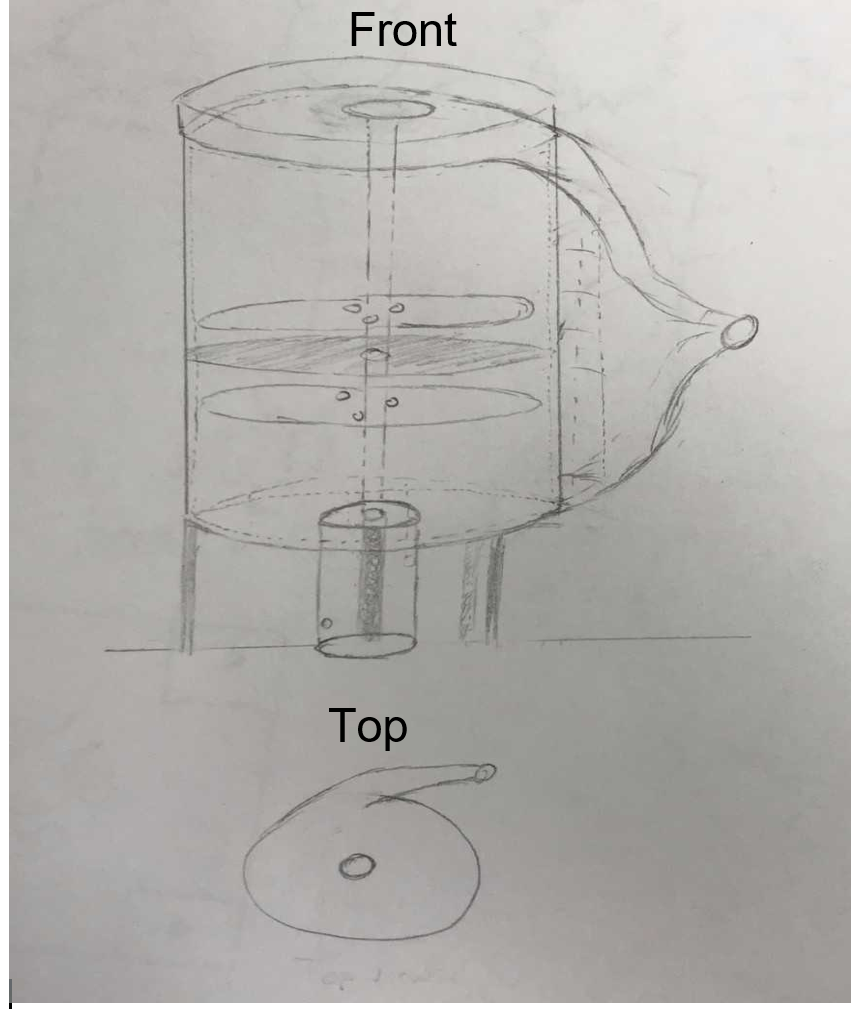 Cylindrical divergent housing
Direct flow to outlet
Solid disk near center of disk stack
Prevent fluid from traveling farther vertically and direct it outwards
Structural support and mounting at base
Connect to flange
Figure 4. Concept 2
Concept Generation - Overall Concept 2
Patrick Duggan
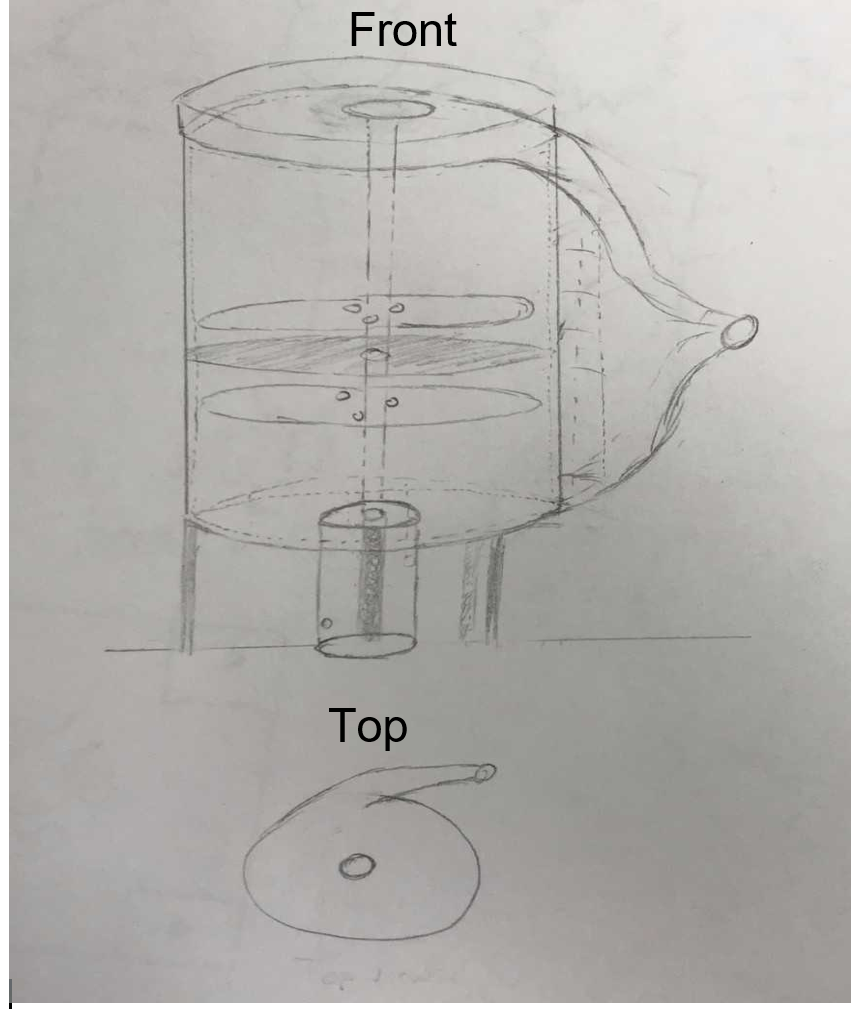 Cylindrical divergent housing
Direct flow to outlet
Solid disk near center of disk stack
Prevent fluid from traveling farther vertically and direct it outwards
Structural support and mounting at base
Connect to flange
Figure 4. Concept 2
Concept Generation - Overall Concept 2
Patrick Duggan
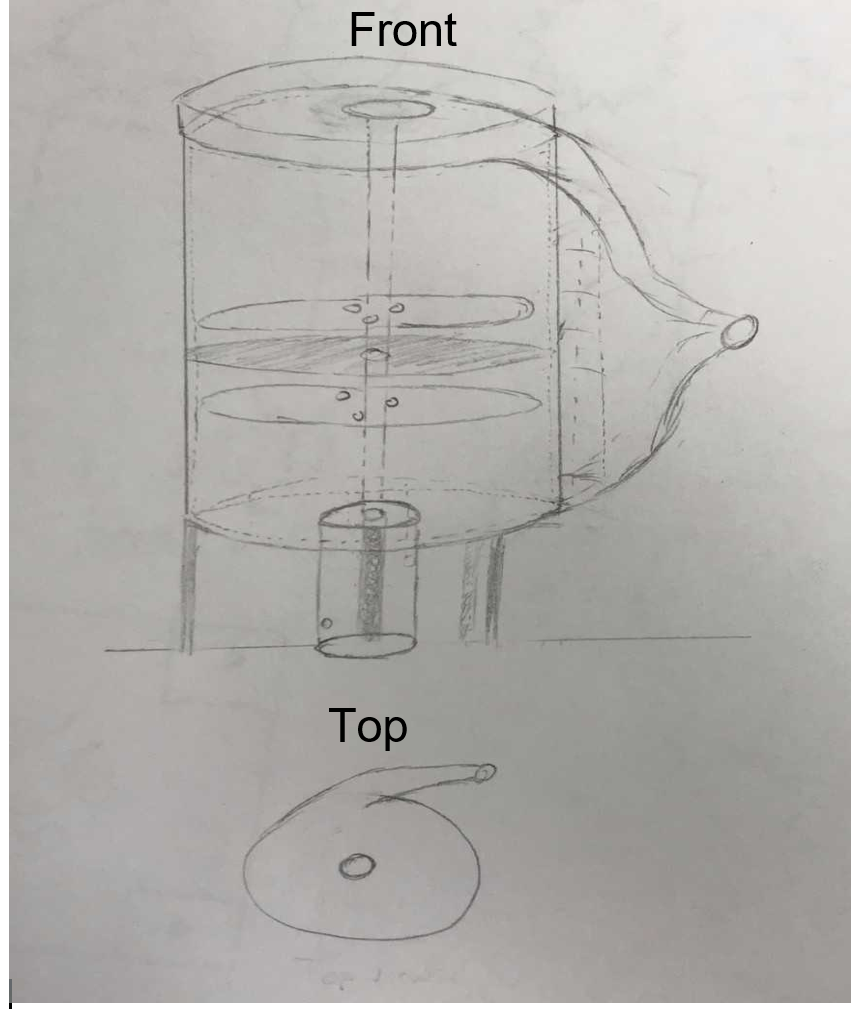 Cylindrical divergent housing
Direct flow to outlet
Solid disk near center of disk stack
Prevent fluid from traveling farther vertically and direct it outwards
Structural support and mounting at base
Connect to flange
Figure 4. Concept 2
Concept Generation - Overall Concept 2
Patrick Duggan
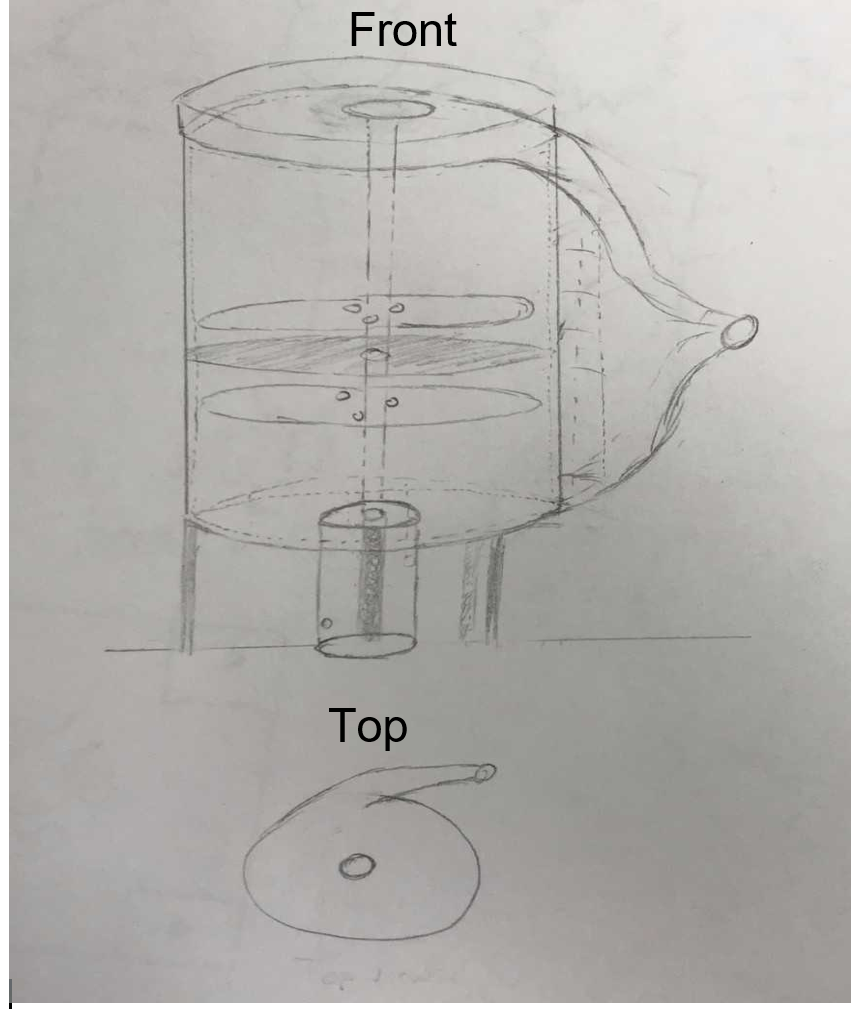 Cantilever style bearings for shaft support
2 bearings located near base

Two inlets
Top & bottom
Permit more fluid to enter
Top inlet funneled entrance to help guide fluid
One outlet
Nipple attachment to connect hose
Figure 4. Concept 2
Concept Generation - Overall Concept 2
Patrick Duggan
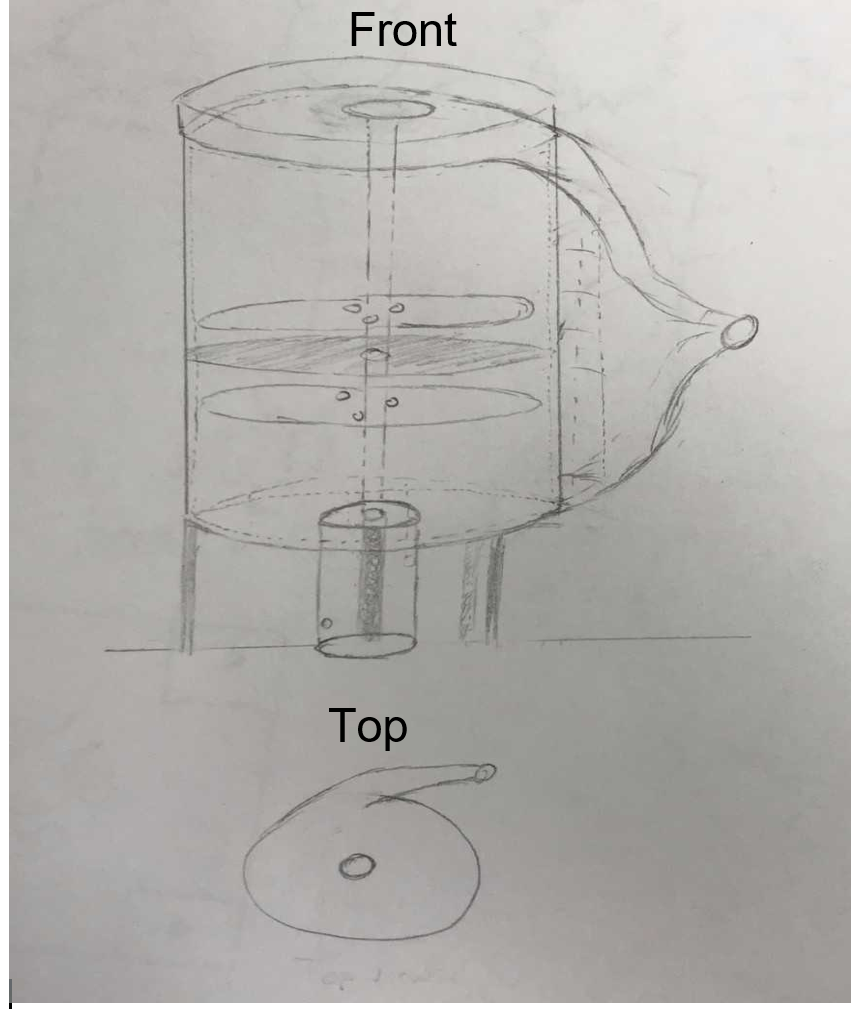 Cantilever style bearings for shaft support
2 bearings located near base

Two inlets
Top & bottom
Permit more fluid to enter
Top inlet funneled entrance to help guide fluid
One outlet
Nipple attachment to connect hose
Figure 4. Concept 2
Concept Generation - Overall Concept 2
Patrick Duggan
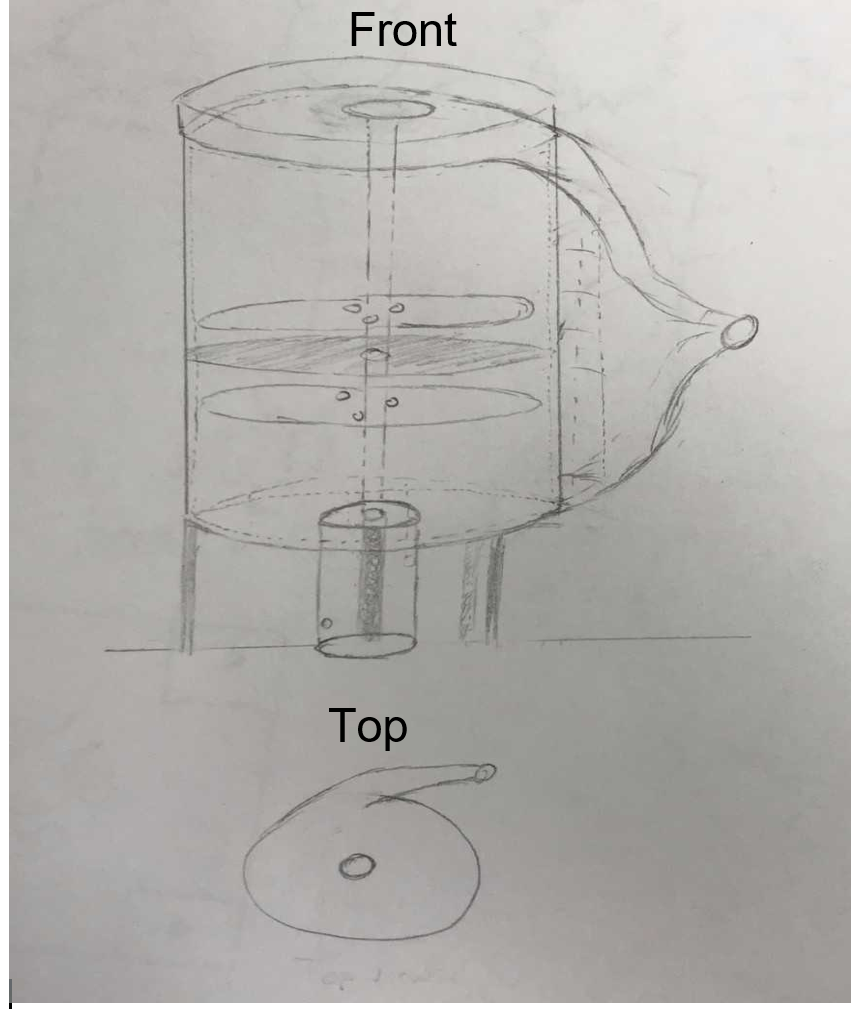 Cantilever style bearings for shaft support
2 bearings located near base

Two inlets
Top & bottom
Permit more fluid to enter
Top inlet funneled entrance to help guide fluid
One outlet
Nipple attachment to connect hose
Figure 4. Concept 2
Concept Generation - Disk Hole Design
Patrick Duggan
Disk holes directly affect:
Weight of pump
Efficiency of fluid flow
Velocity of fluid

Design can include a combination of multiple hole designs  

The housing intakes will also be similar to the disk holes to avoid unneeded stress build up with fluid intake
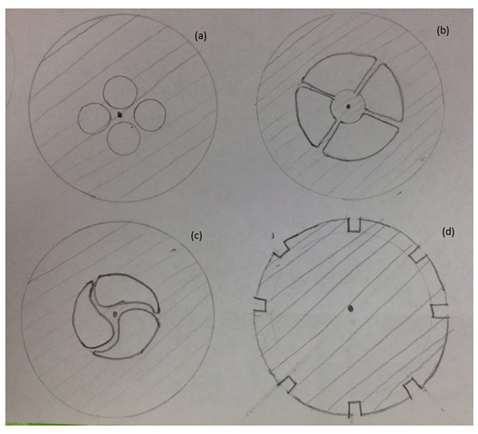 (a)
(b)
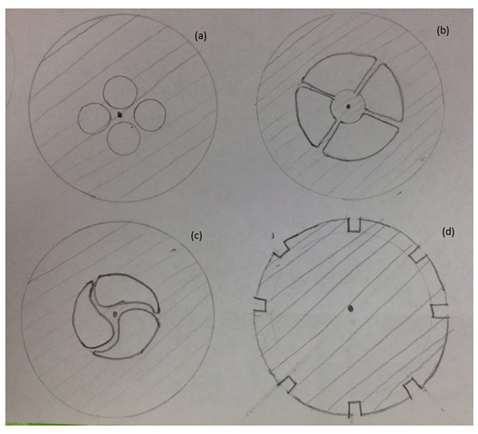 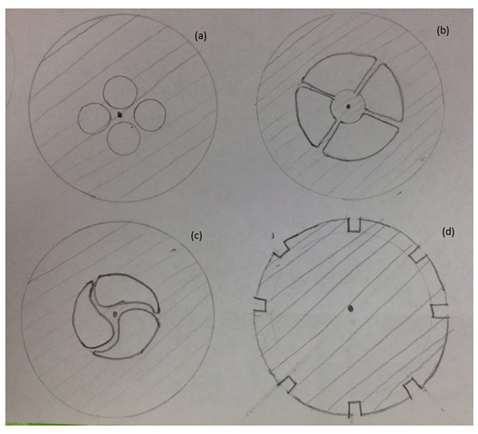 (c)
(d)
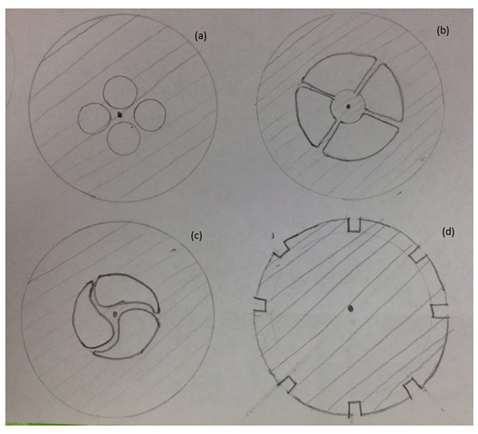 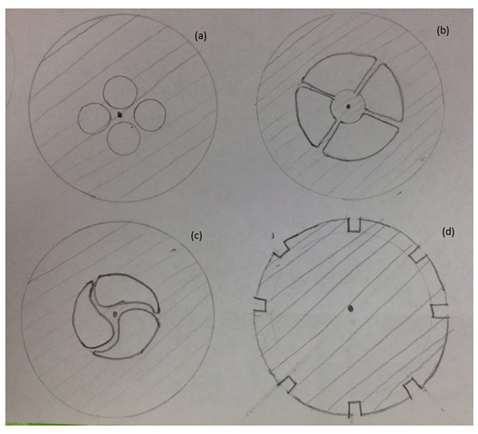 Figure 6. Disk Hole Concept
Concept Generation - Disk Hole Design
Patrick Duggan
The hole shapes in 6a and 6b offer a cheap and simple simple design 
These designs are currently used in a wide range of applications

The teardrop shape in 6c creates a natural vortex in fluid flow pulling it down the length of the shaft

The notches in 6d allow the fluid to be easily channeled about the circumference
When staggered, the helical shape produces more torque at lower rpm
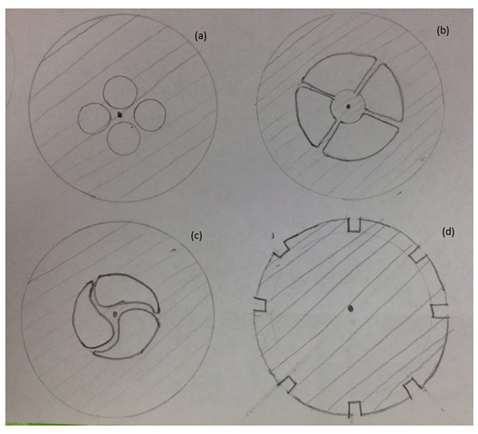 (a)
(b)
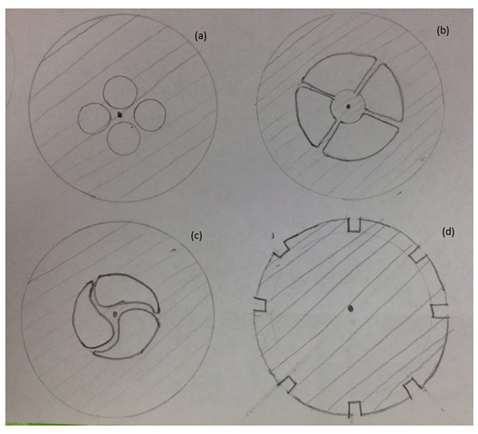 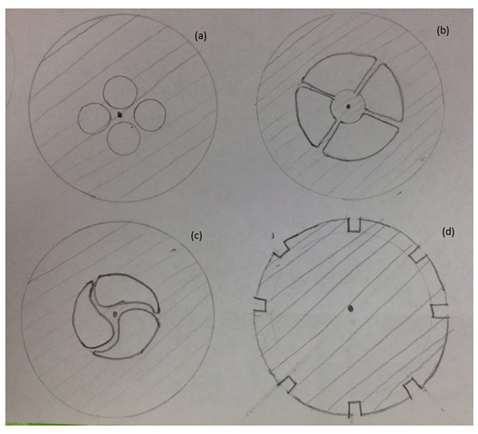 (c)
(d)
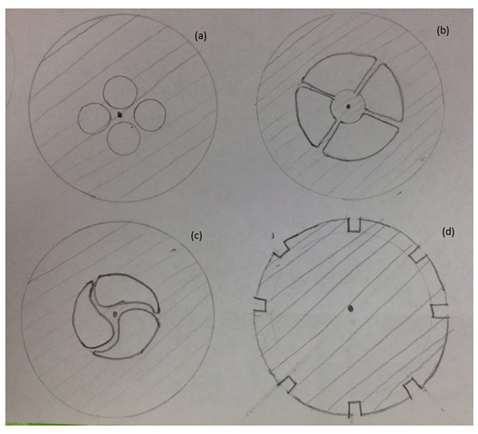 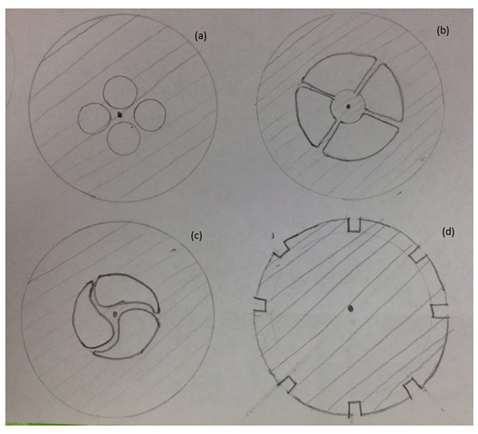 Figure 6. Disk Hole Concept
Figure 6. Disk Hole Concept
Concept Generation - Disk Hole Design
Patrick Duggan
The hole shapes in 6a and 6b offer a cheap and simple simple design 
These designs are currently used in a wide range of applications

The teardrop shape in 6c creates a natural vortex in fluid flow pulling it down the length of the shaft

The notches in 6d allow the fluid to be easily channeled about the circumference
When staggered, the helical shape produces more torque at lower rpm
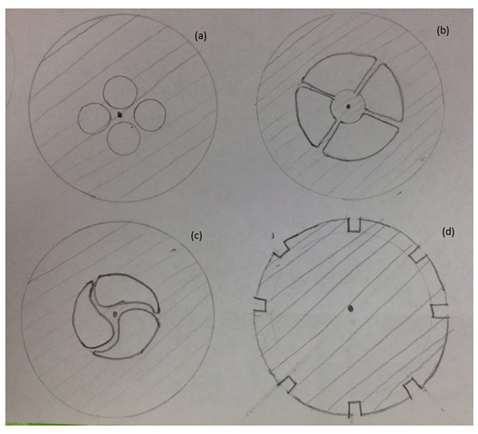 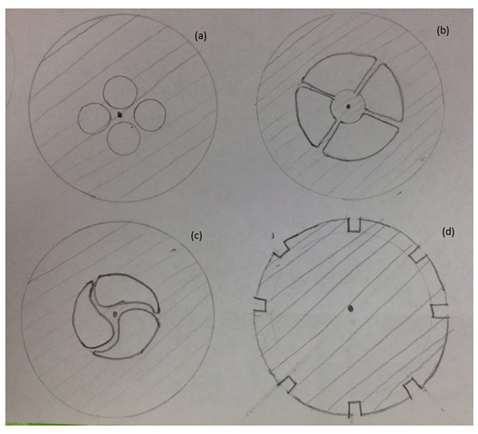 (a)
(b)
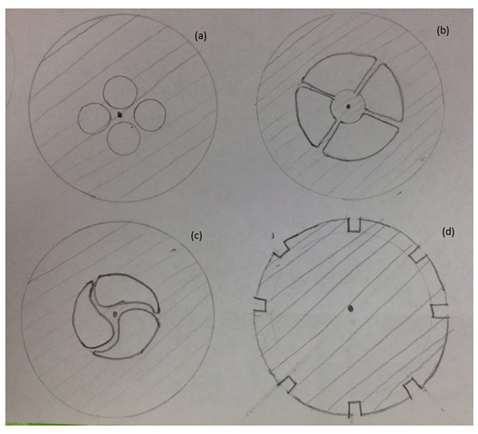 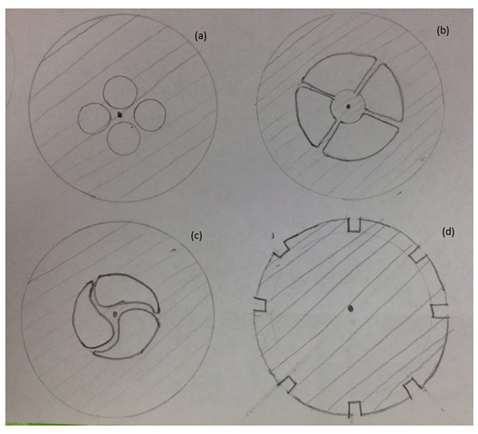 (d)
(c)
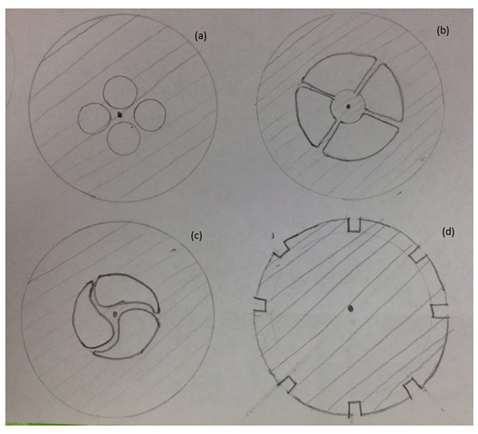 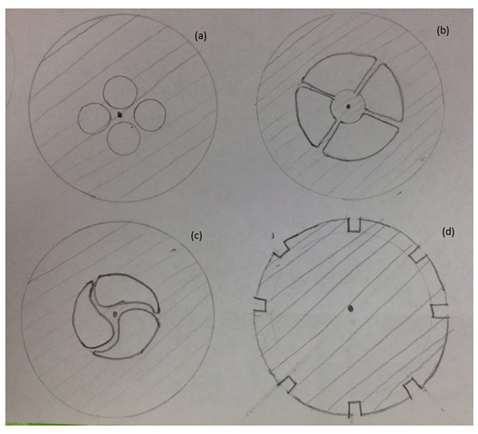 Figure 6. Disk Hole Concept
Figure 6. Disk Hole Concept
Concept Generation - Disk Hole Design
Patrick Duggan
The hole shapes in 6a and 6b offer a cheap and simple simple design 
These designs are currently used in a wide range of applications

The teardrop shape in 6c creates a natural vortex in fluid flow pulling it down the length of the shaft

The notches in 6d allow the fluid to be easily channeled about the circumference
When staggered, the helical shape produces more torque at lower rpm
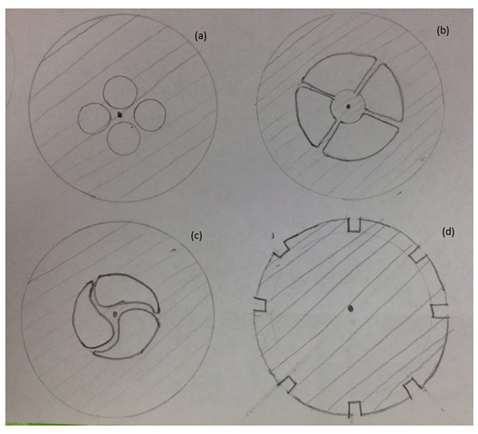 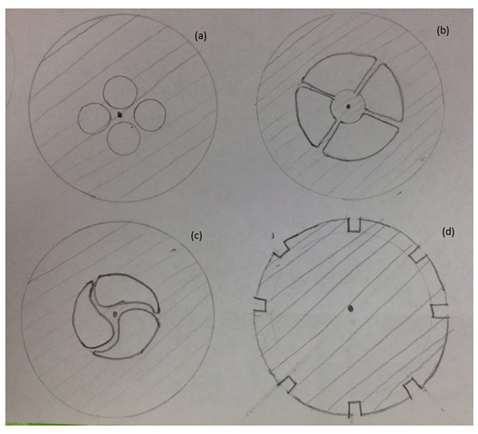 (a)
(b)
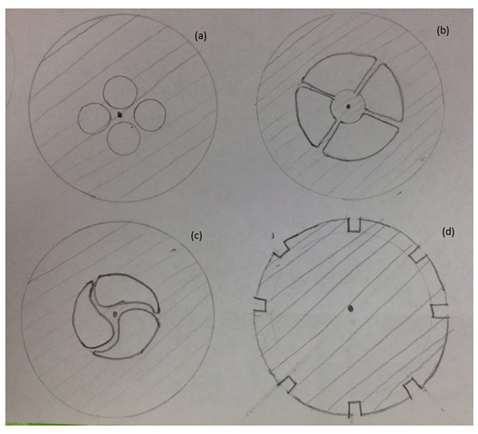 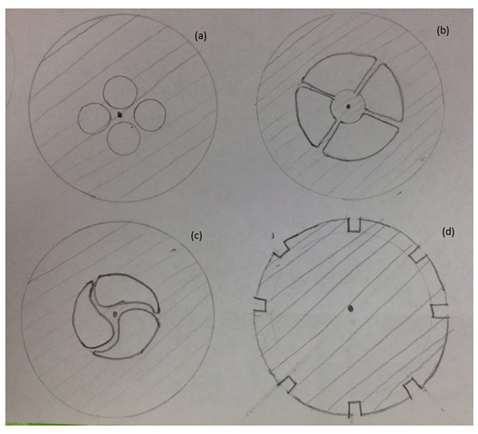 (c)
(d)
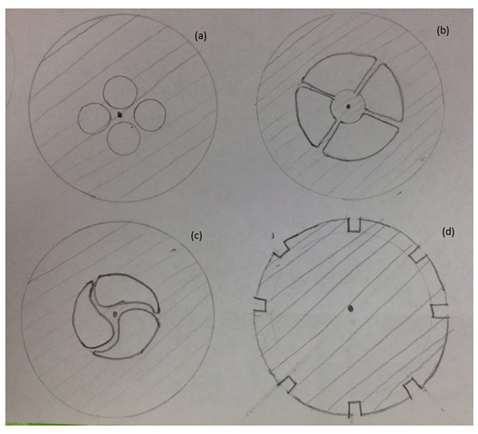 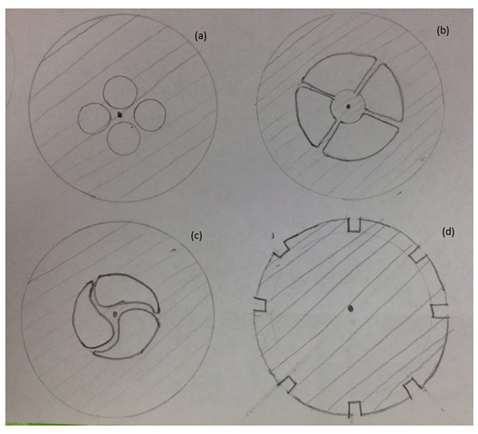 Figure 6. Disk Hole Concept
Figure 6. Disk Hole Concept
Concept Generation - Disk Stack
Patrick Duggan
“Variable End” Design was generated
Multiple disks are stacked together to form a “variable” disk used on the ends of the stack
The “Variable End” ensures disk spacing can be controlled while keeping overall length constant
For further control the spacers and disks themselves can be made thinner
Figure 7. Disk Stack Concept
Concept Generation - Disk Shaft
Patrick Duggan
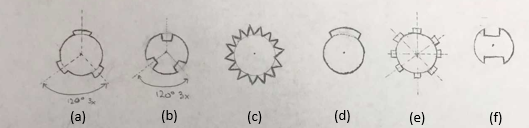 Need to:
Prevent excessive vibration
Asymmetric vs. Symmetric
Rigidly attach disks to shaft
Internal vs. External teeth attachment style
Location of stress concentrations
Permit variation of disk spacing
Feasibility of design
Can it be manufactured or purchased at a reasonable cost?
Figure 8. Shaft Concepts
Stress (Mpa)
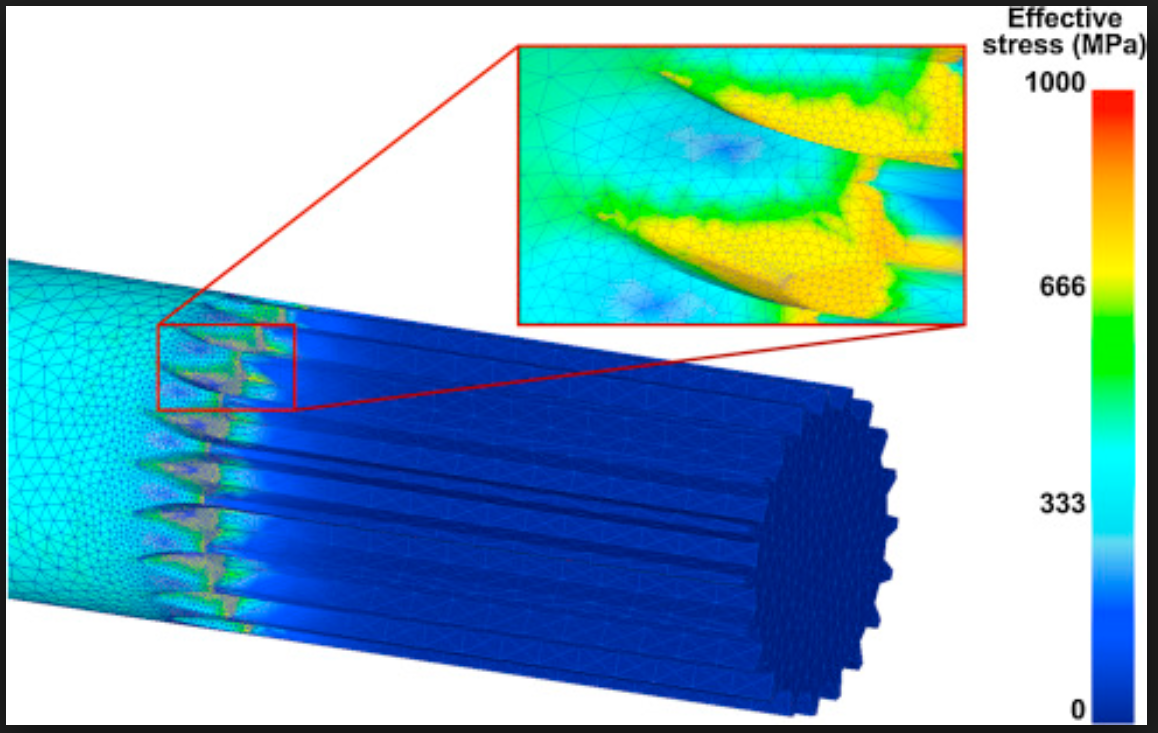 Figure 9. Effective Stress Along a Shaft [3]
Presenting Next
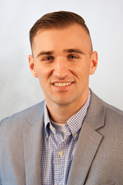 Garrett Hart
Design Components & Conclusion
Concept Generation - Outlet Nozzle
Garrett Hart
Figure 10. a-series
Rectangular cross sectional area nozzle
(a.1)Rectangular tube 90° bend
(a.2)Round tube smooth 90° bend 
(a.3)Rectangular tube straight out      horizontally

Figure 10. b-series
Round cross sectional area
(b.1)Round tube smooth 90° bend
(b.2)Rectangular tube 90° bend 
(b.3)Round tube straight out horizontally
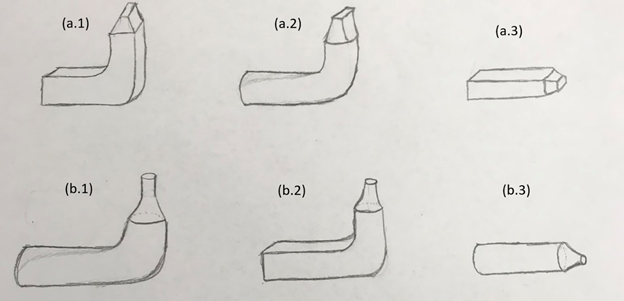 Figure 10. Outlet Nozzle Concepts
Concept Generation - Outlet Nozzle
Garrett Hart
Figure 10. a-series
Rectangular cross sectional area nozzle
(a.1)Rectangular tube 90° bend
(a.2)Round tube smooth 90° bend 
(a.3)Rectangular tube straight out      horizontally

Figure 10. b-series
Round cross sectional area nozzle
(b.1)Round tube smooth 90° bend
(b.2)Rectangular tube 90° bend 
(b.3)Round tube straight out horizontally
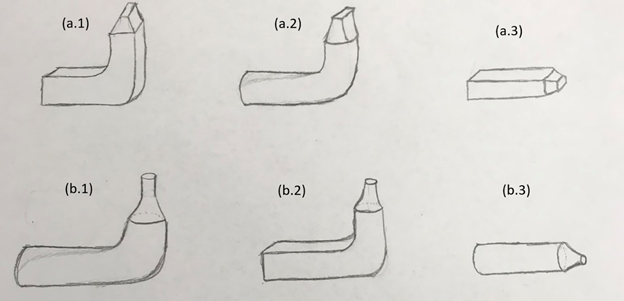 Figure 10-a.1. Outlet Nozzle (a.1)  Concept
Concept Generation - Outlet Nozzle
Garrett Hart
Figure 10. a-series
Rectangular cross sectional area nozzle
(a.1)Rectangular tube 90° bend
(a.2)Round tube smooth 90° bend 
(a.3)Rectangular tube straight out      horizontally

Figure 10. b-series
Round cross sectional area nozzle
(b.1)Round tube smooth 90° bend
(b.2)Rectangular tube 90° bend 
(b.3)Round tube straight out horizontally
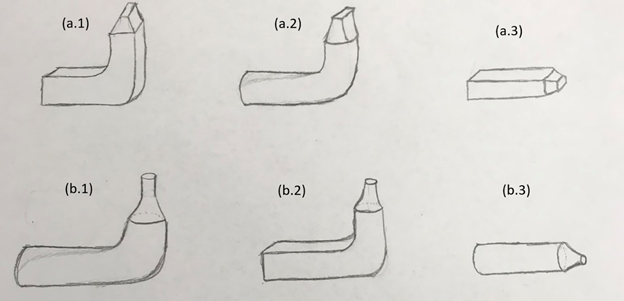 Figure 10-a.2. Outlet Nozzle (a.2) Concept
Concept Generation - Outlet Nozzle
Garrett Hart
Figure 10. a-series
Rectangular cross sectional area nozzle
(a.1)Rectangular tube 90° bend
(a.2)Round tube smooth 90° bend 
(a.3)Rectangular tube straight out      horizontally

Figure 10. b-series
Round cross sectional area nozzle
(b.1)Round tube smooth 90° bend
(b.2)Rectangular tube 90° bend 
(b.3)Round tube straight out horizontally
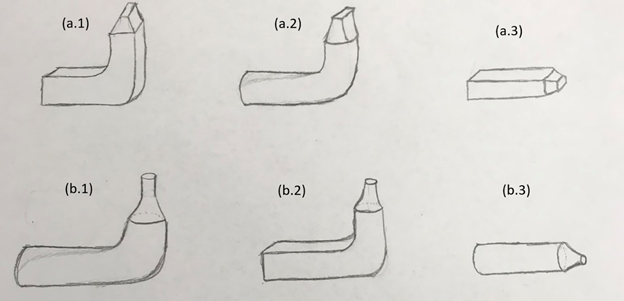 Figure 10-a.3. Outlet Nozzle (a.3) Concept
Concept Generation - Outlet Nozzle
Garrett Hart
Figure 10. a-series
Rectangular cross sectional area nozzle
(a.1)Rectangular tube 90° bend
(a.2)Round tube smooth 90° bend 
(a.3)Rectangular tube straight out      horizontally

Figure 10. b-series
Round cross sectional area nozzle
(b.1)Round tube smooth 90° bend
(b.2)Rectangular tube 90° bend 
(b.3)Round tube straight out horizontally
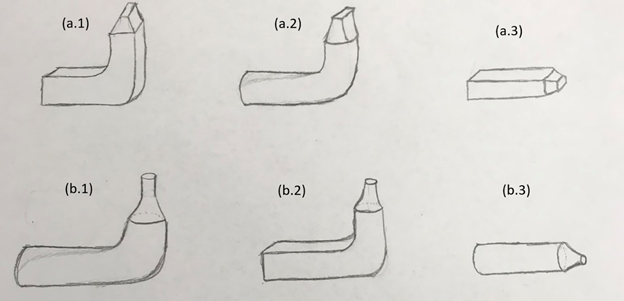 Figure 10-b.1. Outlet Nozzle (b.1) Concept
Concept Generation - Outlet Nozzle
Garrett Hart
Figure 10. a-series
Rectangular cross sectional area nozzle
(a.1)Rectangular tube 90° bend
(a.2)Round tube smooth 90° bend 
(a.3)Rectangular tube straight out      horizontally

Figure 10. b-series
Round cross sectional area nozzle
(b.1)Round tube smooth 90° bend
(b.2)Rectangular tube 90° bend 
(b.3)Round tube straight out horizontally
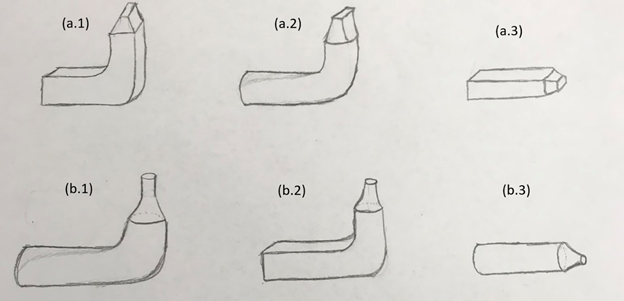 Figure 10-b.2. Outlet Nozzle (b.2) Concept
Concept Generation - Outlet Nozzle
Garrett Hart
Figure 10. a-series
Rectangular cross sectional area nozzle
(a.1)Rectangular tube 90° bend
(a.2)Round tube smooth 90° bend 
(a.3)Rectangular tube straight out      horizontally

Figure 10. b-series
Round cross sectional area nozzle
(b.1)Round tube smooth 90° bend
(b.2)Rectangular tube 90° bend 
(b.3)Round tube straight out horizontally
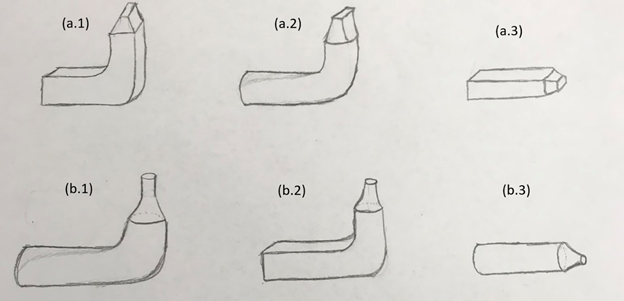 Figure 10-b3. Outlet Nozzle (b.3) Concept
Concept Generation - Outlet Nozzle
Garrett Hart
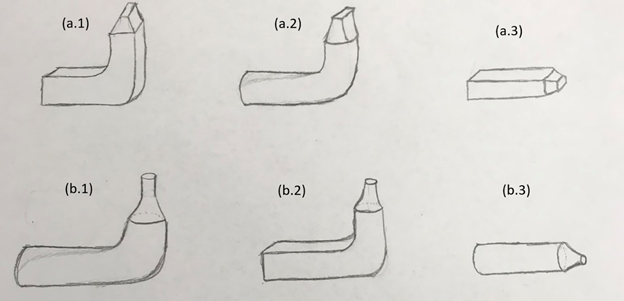 Figure (10-a) a-series
Rectangular cross sectional area nozzle
Pros
Promotes better fluid mixing
Cons
Cost more to produce 
Better fluid mixing = less pressure rise
Figure 10-a. Rectangular Outlet Concept
Concept Generation - Outlet Nozzle
Garrett Hart
Figure(10-b) b-series
Round cross sectional area nozzle
Pros
Generates great fluid Pressure rise
Easiest to process
Cheaply made
Cons
High pressure rise = less efficient 
fluid mixing
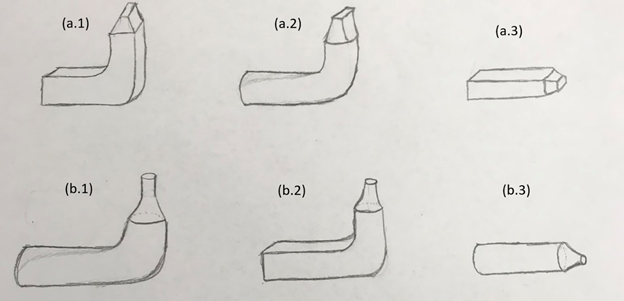 Figure 10-b. Round Nozzle Concept
Concept Generation - Outlet Nozzle
Garrett Hart
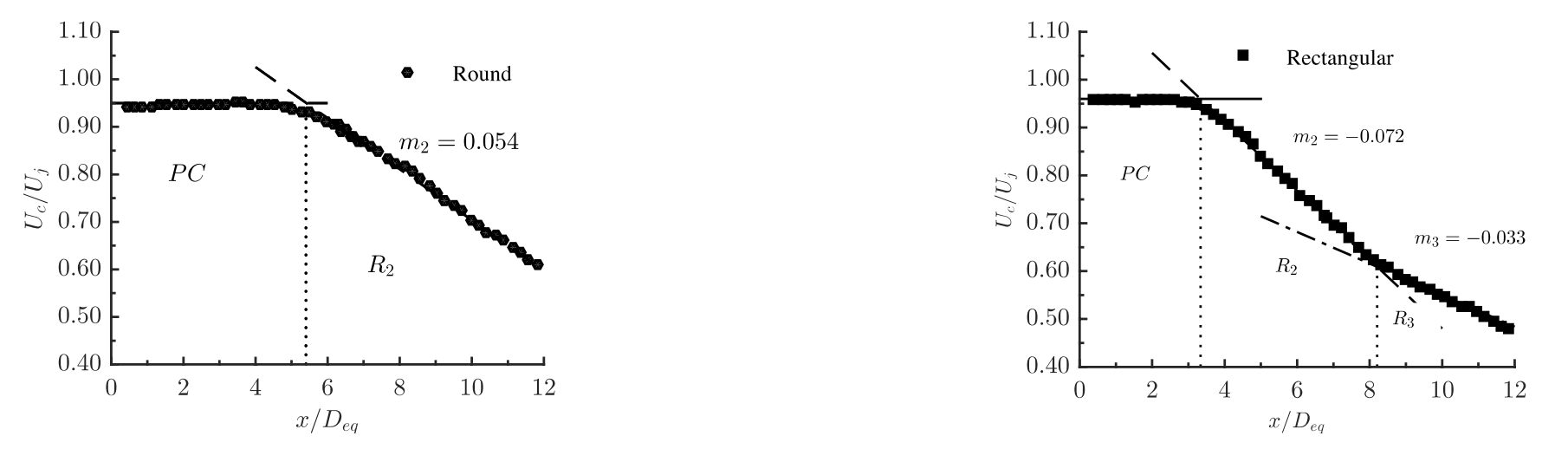 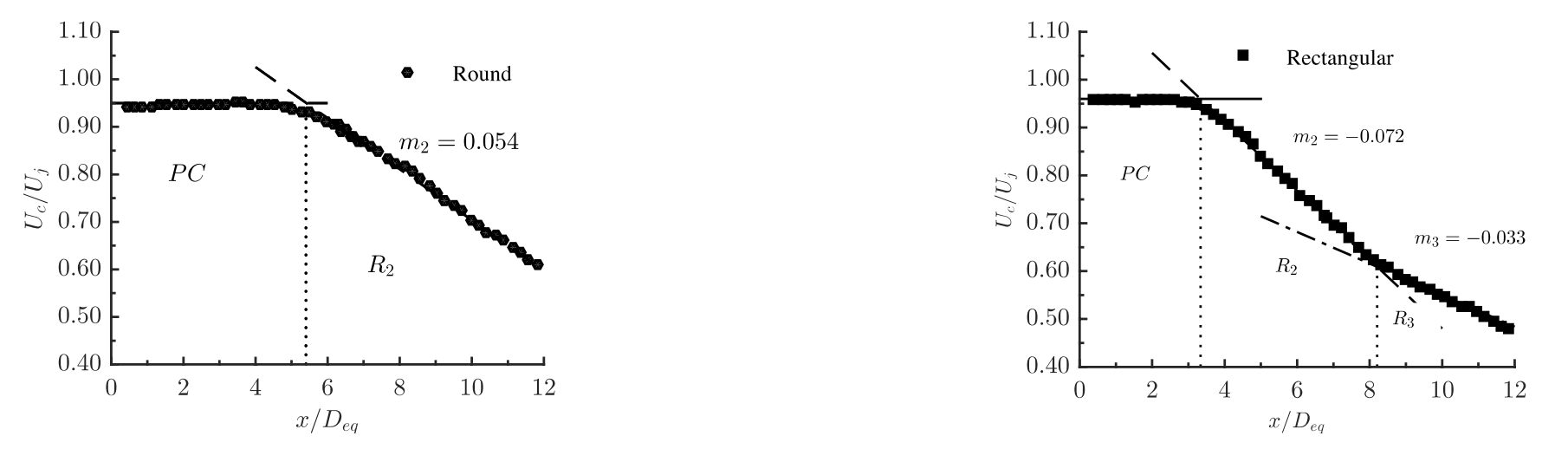 Figure 11. Jet Velocity Gradient [1]
Concept Generation - Bearings
Garrett Hart
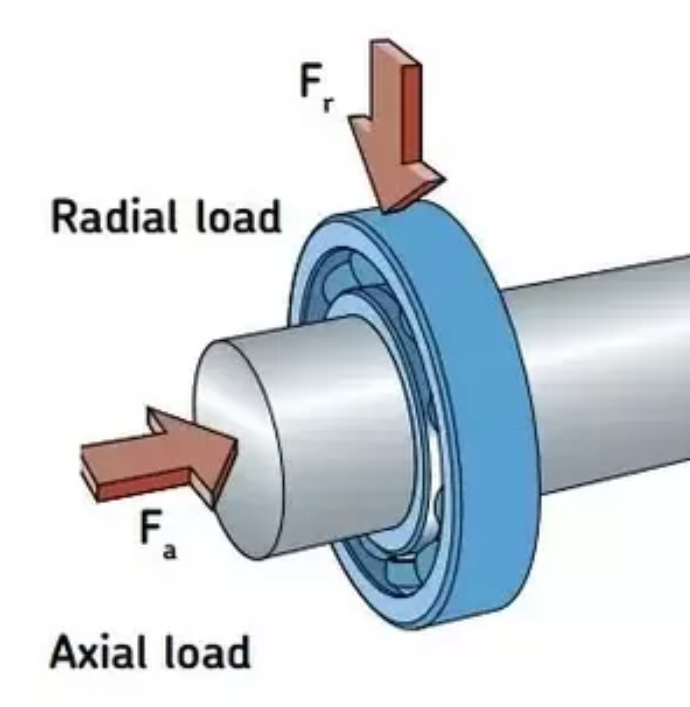 Axial loads are located along the shaft


Radial loads are located perpendicular to the shaft
Figure 12: Bearing Load distribution [4]
Concept Generation - Bearings
Garrett Hart
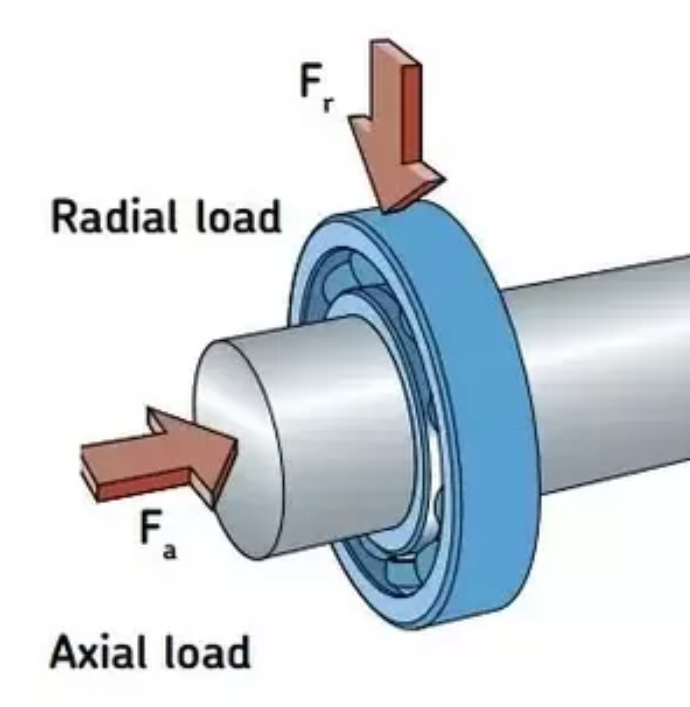 Axial loads are located along the shaft


Radial loads are located perpendicular to the shaft
Figure 12: Bearing Load distribution [4]
Concept Generation - Bearings
Garrett Hart
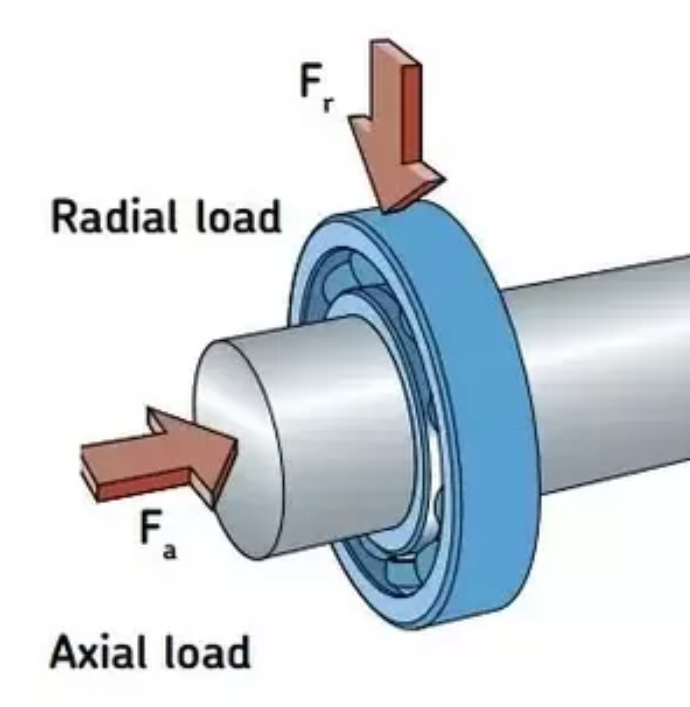 Axial loads are located along the shaft


Radial loads are located perpendicular to the shaft
Figure 12: Bearing Load distribution [4]
Concept Generation - Bearings
Garrett Hart
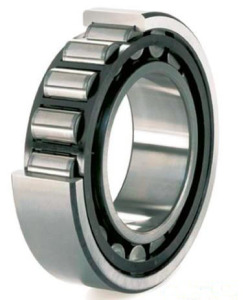 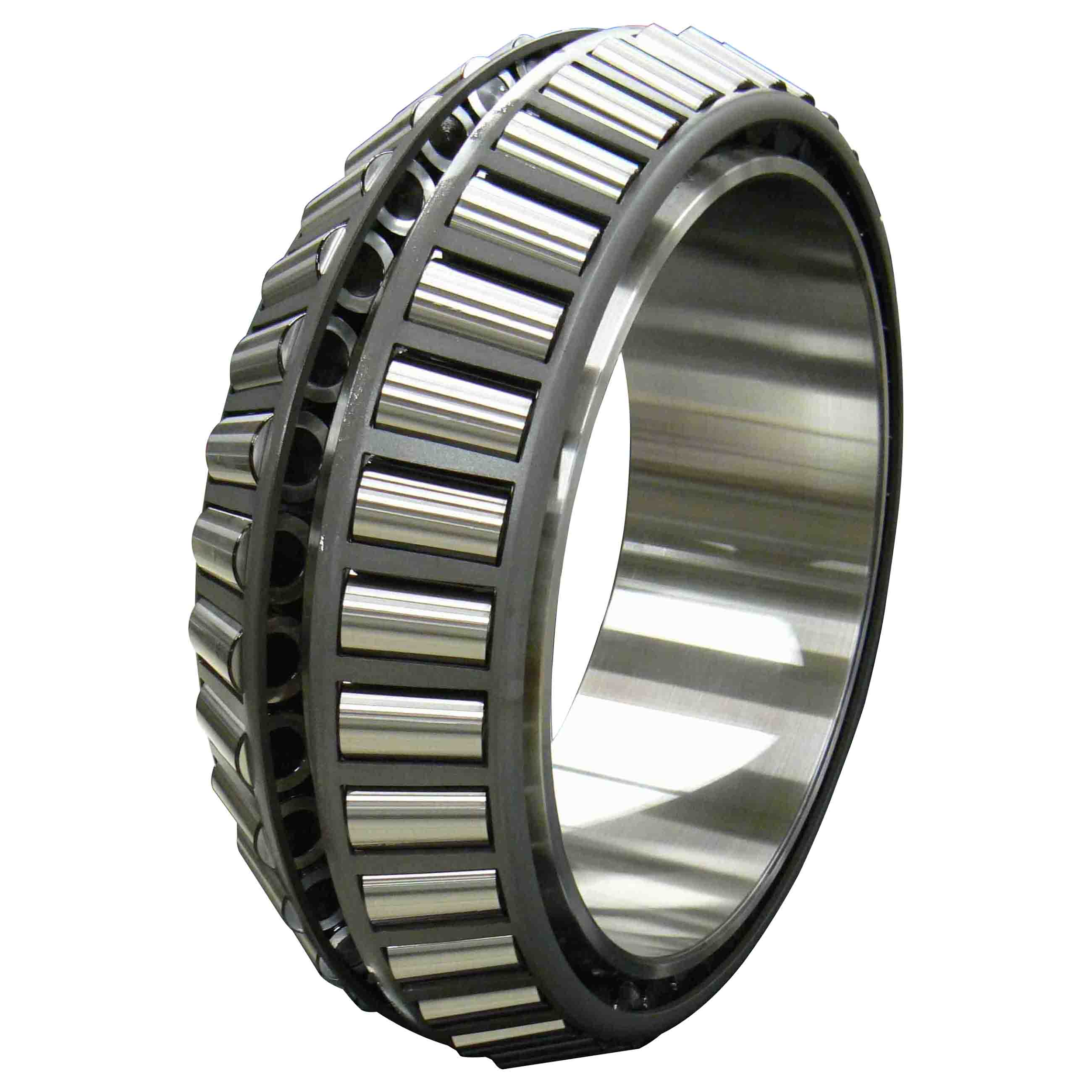 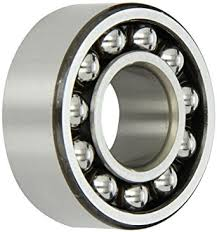 Figure 13-a. Straight Roller Bearing [3]

Sacrifices axial loads for radial loads 
Cylindrical shape spreads out  radial stress concentration
Figure 13-b.Tapered Roller Bearing [3]

Better at balancing a combination of axial and radial loads
Figure 13-c. Ball Bearing [3]

Cheapest and easiest to acquire.
Can be prone to deformation
Concept Generation - Bearings
Garrett Hart
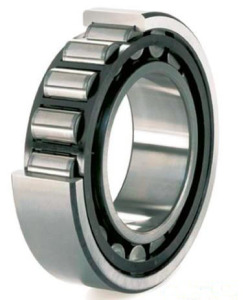 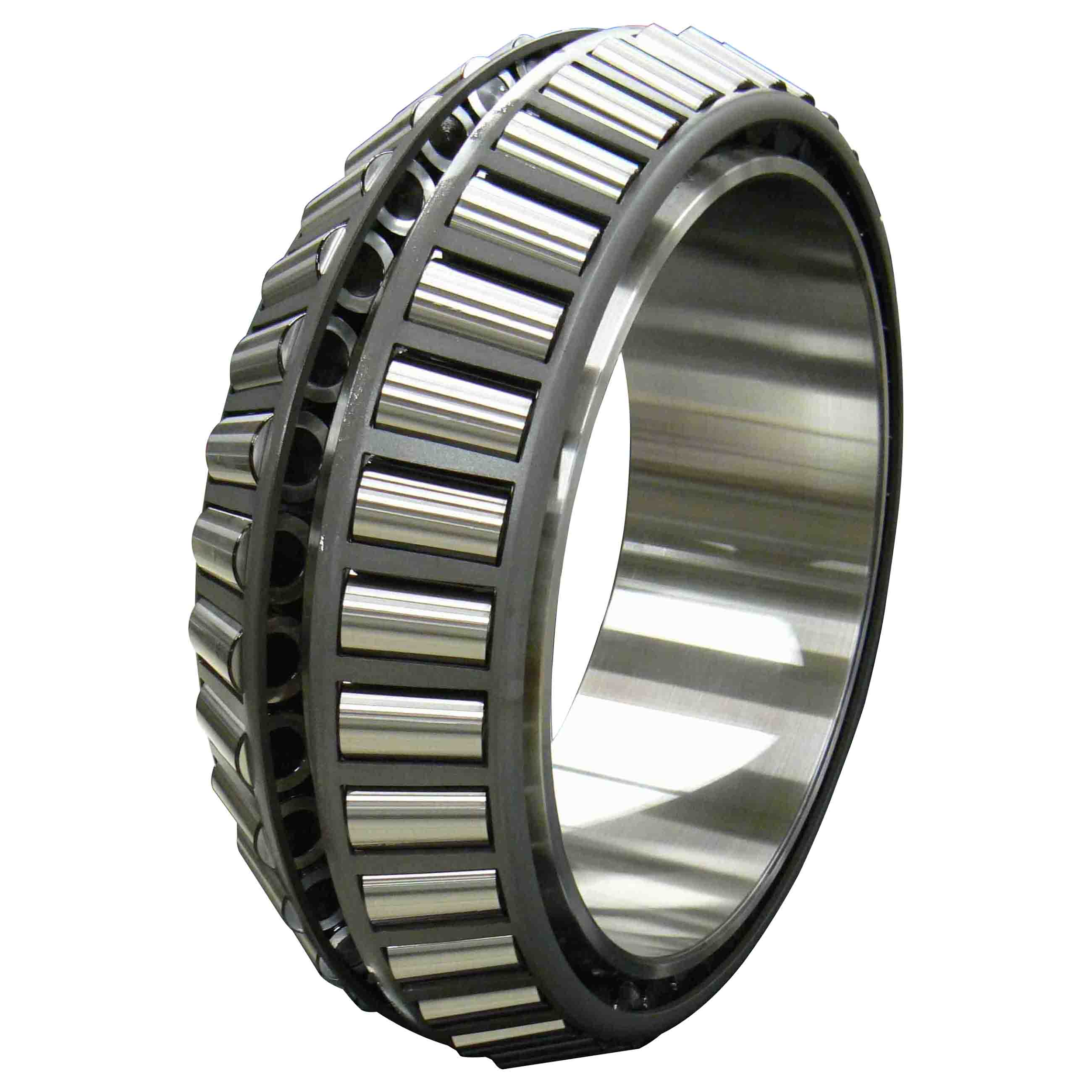 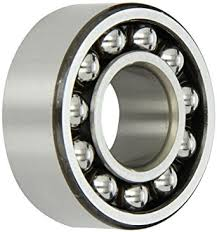 Figure 13-a. Straight Roller Bearing [5]

Sacrifices axial loads for radial loads 
Cylindrical shape spreads out  radial stress concentration
Figure 13-b.Tapered Roller Bearing [5]

Better at balancing a combination of axial and radial loads
Figure 13-c. Ball Bearing [5]

Cheapest and easiest to acquire.
Can be prone to deformation
Concept Generation - Bearings
Garrett Hart
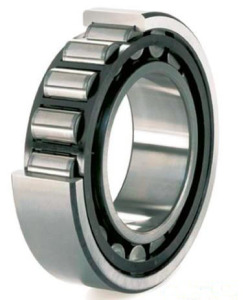 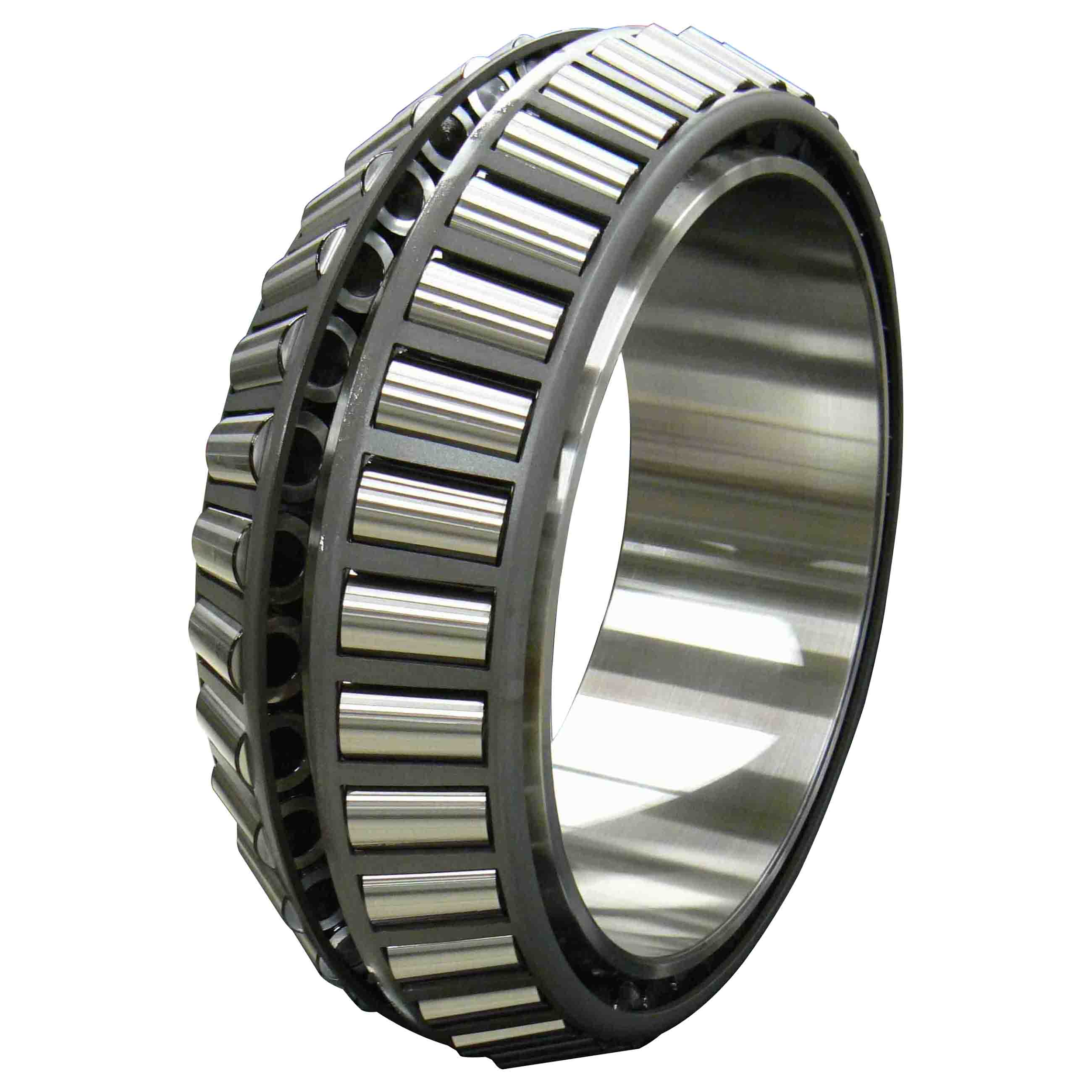 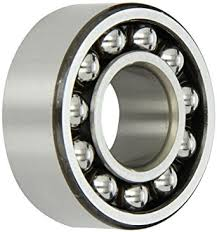 Figure 13-a. Straight Roller Bearing [3]

Sacrifices axial loads for radial loads 
Cylindrical shape spreads out  radial stress concentration
Figure 13-b.Tapered Roller Bearing [3]

Better at balancing a combination of axial and radial loads
Figure 13-c. Ball Bearing [3]

Cheapest and easiest to acquire.
Can be prone to deformation
Questions ?
References
[1] Dr. Guha, Tufan. “Rectanguar Jet_Lecture Notes.” Thermal Fluids Class.   Thermal Fluids Class, Tallahassee, FAMU- FSU College of   Engineering.
[2] “Tesla Turbine.” TurbineGenerator, TurbineGernerator, 20 Dec. 2016,
turbinegenerator.org/tesla-turbine/.
[3]“What Is Radial Load and Axial Load?” Quora, Kaydon Bearing Solutions, www.quora.com/What-is-radial-load-and-axial-load.
[4]“Failure Analysis of a Half-Shaft of a Formula SAE Racing Car.” Case Studies in Engineering Failure Analysis, Elsevier, 9 May 2016, www.sciencedirect.com/science/article/pii/S2213290216300086.
[5] “Bearings.” Motion Industries, Motion Industries,    www.motionindustries.com/taxonomy/Bearings/browse/en.
[Speaker Notes: https://www.ksb.com/centrifugal-pump-lexicon/noise-in-pumps-and-systems/191140/]